Literacy Tuesday 16th JunePhonics 2
L.I. to read words using our phonics sounds

S.C. I can read i_ewords..
I know magic e changes the vowel sound
i_e
Yesterday we were learning all about the magic e changing the i to igh sound.
We know that we can make the igh sound in 3 ways

igh	ie	i_e
Watch the links below
https://www.youtube.com/watch?v=eTqgFj-gWek

https://www.youtube.com/watch?v=o9JSTYL7vyc

https://www.youtube.com/watch?v=L7faYbILI1s

https://www.youtube.com/watch?v=d7o61e_8OEY
Warm Up Game!
Can you read what the igh i_e word is?

Let’s have a go!
igh		and     i_e
night			side

light			pipe

right			five

high			hide

flight			fine
Part 2
L.I. to make sentences make sense.

S.C. I can complete the sentences using ow words to make them make sense.

Activity – Build a Sentence.

Write the sentences and fill in the missing words from the choice at the bottom of the page.

Choose from Mild, Spicy or Hot
Mild
Build a sentence – i_e

The boy had a green __________.
Stand in the _____________ please.
Jane will ___________in the car.
Bees make honey in the ___________.
Spicy
Build a sentence – i_e

The____________ was in a glass.
I have a sore ___________.
Can I have ________ sweets please?
The table is made from ___________ wood.
What_____________ can we leave?
I like to play __________ and seek.
Hot
Build a sentence – i_e

The ___________ was sticking out of the fence.
I am very___________ thought the man to himself.
He will _____________ to the shops.
Green _____________ is what they wanted to make.
The _______________ was a big jar of sweets.
A terrible ___________ had been committed.
She hurt her____________ and had to go to the doctor.
The ____________ were yellow and pink.
Assessment Time
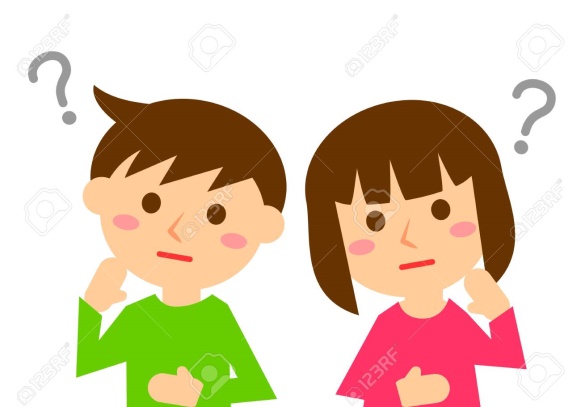 How did you get on? Choose one way.

Tell me how you feel it went by leaving 
a comment on the blog.

Draw one of the self assessment methods below next to your work.


Traffic light 			Fist of 5
				1 – I struggled
Red – not there yet		               	2 – I found some difficult
Orange – getting there		3 – I think I’m getting it
Green – got it!			4 – I’m doing well
				5 – I have got it!
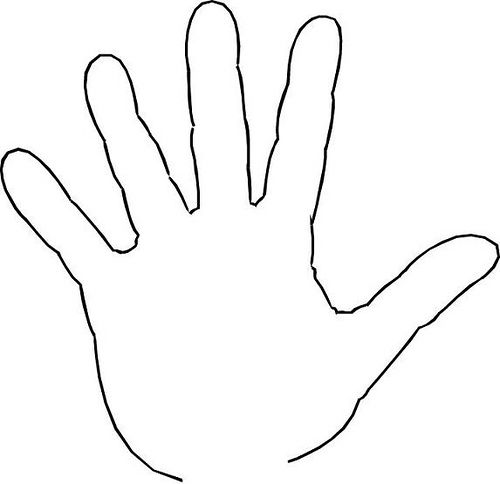 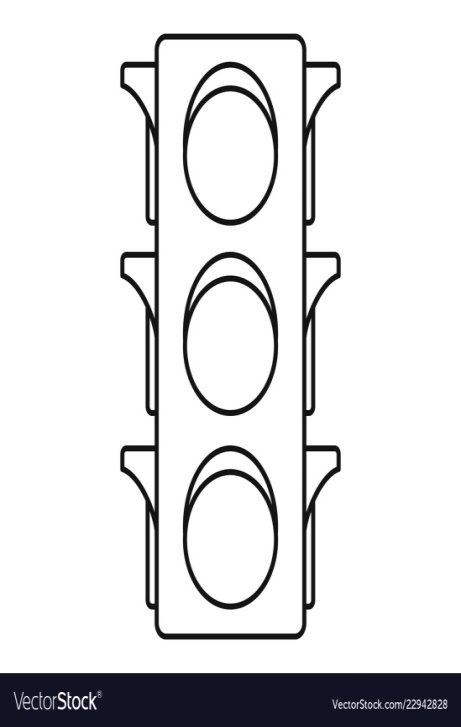 Plenary
On the next 2 pages are some activities to choose from. You can do 1 or both of them if you wish.

Enjoy!
Play this online game with the i_e words
https://www.phonicsbloom.com/uk/game/odd-and-bob?phase=5
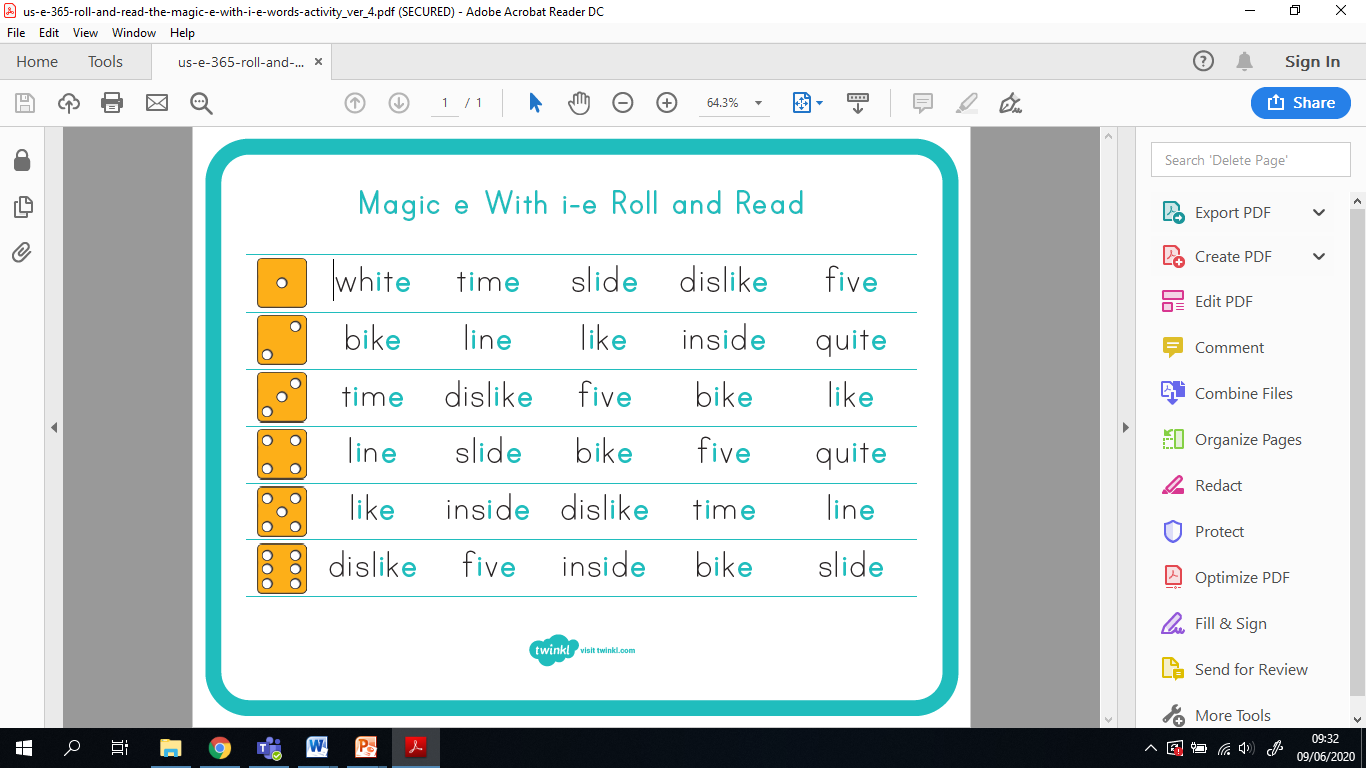 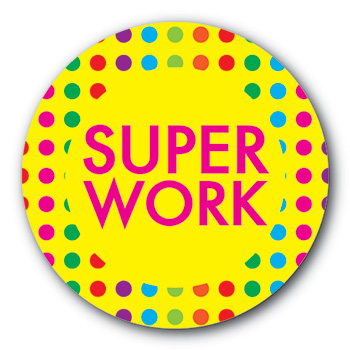 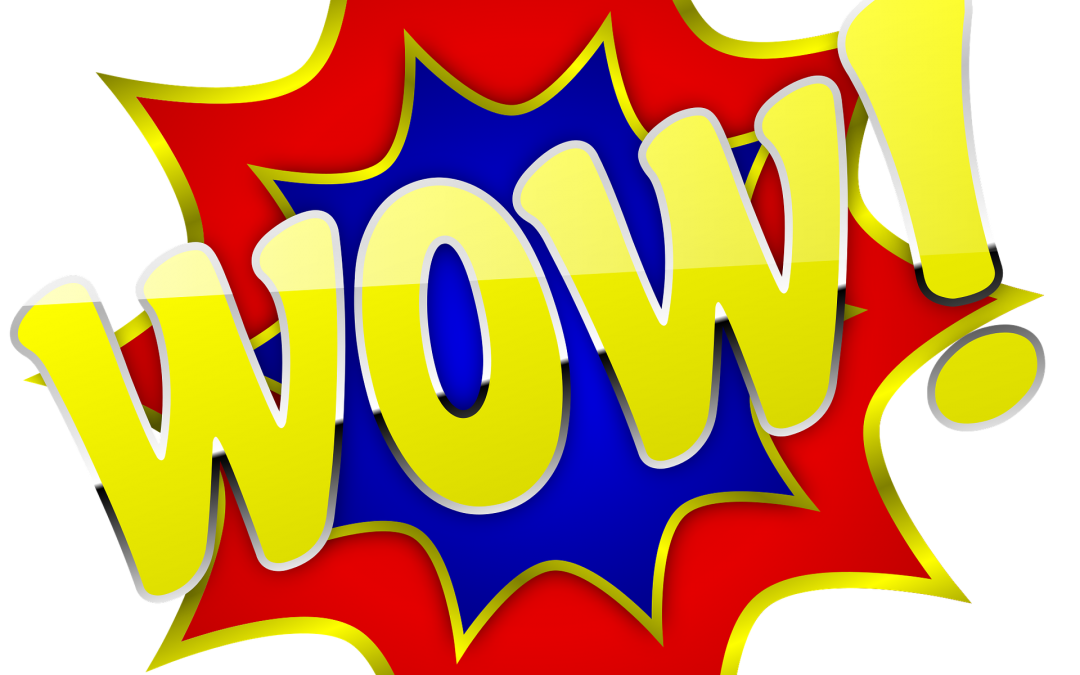